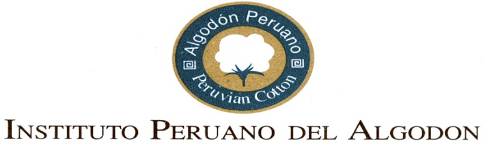 Javier Cillóniz Benavides
Presidente
Instituto Peruano del Algodón
ALGODÓN: 
PROBLEMÁTICA Y ALTERNATIVAS PARA SE CRECIMIENTO
Instituto Peruano del Algodón
PROBLEMÁTICA:

El mercado mundial del algodón y sus distorsiones.

La parcelación del agro en la costa peruana.

La intervención del gobierno y sus implicancias en:

La comercialización 
La ilegalidad o informalidad 
El financiamiento

La investigación y desarrollo del algodón en el Perú
Instituto Peruano del Algodón
PROBLEMÁTICA: El mercado mundial del algodón y sus distorsiones.
La producción mundial de algodón es en promedio de 25 Millones de TM.
El 80% de la misma se concentra en 5 países y los 5 subsidian al 
algodón.

Los principales países exportadores de algodón son 6, de los cuales 4 
concentran el 60% de las 8  Millones de TM y los 4 subsidian al 
algodón. EEUU comercializa el 35% del mercado de exportación y
es el que mas subsidia. 

El 90% del algodón importado por el Perú  proviene de los  EEUU.

Competimos en un mercado distorsionado por los subsidios, esto 
dejo de ser un problema es una realidad.

Veamos como se compone el mercado.
Instituto Peruano del Algodón
Producción Mundial de Algodón por Tipo
En Miles de TM
Instituto Peruano del Algodón
Producción Mundial de ELS y LS vs Perú
En Miles de TM
Instituto Peruano del Algodón
Principales Países Productores de Algodón ELS y LS
En Miles de TM
Instituto Peruano del Algodón
Precios Pima US vs Index A
En USD QQ
Correlación de  1.80 veces
Instituto Peruano del Algodón
PROBLEMÁTICA: La parcelación del agro en la costa peruana.

Para la campaña 2012 se estima que hoy 10,000 unidades productivas
que en promedio manejan 4 has. Esto es, hay 40,000 has. de algodón en manos de los micro agricultores.  Las otras 2,000 has. son manejadas por
4 empresas agrícolas con áreas de 900, 500, 400 y 200 has respectivamente y todas en la costa norte peruana. 

Se estima que el 70% de las unidades productivas ya no son conducidas por
los beneficiarios de la Reforma Agraria. La edad promedio de los beneficiarios de la Reforma Agraria tienen más de 65 años. Son manejadas por los 
descendientes (muy pocas) y principalmente por micro arrendatarios. 

La dispersión de la productividad es muy grande. La productividad va desde 
los 120 hasta los  30 qq rama por ha. 

La parcelación ya no es un problema es una realidad.
Instituto Peruano del Algodón
PROBLEMÁTICA: La parcelación del agro en la costa peruana.
Instituto Peruano del Algodón
Demanda Nacional:


Fibra Extra Larga     25,000 a 30,000 TM = 20,000 a 30,000 Has.


Fibra Larga               25,000  a 30,000 TM = 20,000 a 30,000 Has.


Fibra Corta                50,000  a 60,000 TM = 40,000 a 60,000 Has.
 

Total                         100,000 a 120,000 TM =80,000 a 120,000 Has
Instituto Peruano del Algodón
PROBLEMÁTICA: La intervención del gobierno y sus implicancias.

La Comercialización; la intervención : 

En el 2011 el anterior gobierno a fin de dar solución a  los bloqueos de las carreteras en el sur, otorgo una línea de financiamiento de S/ 70 millones a un pequeño grupo de “operadores”  respaldados por los dirigentes de los agricultores. 

Esta línea de crédito serviría para pagarle a los agricultores precios muy por encima a los del mercado en ese momento. Se pagaron S/ 190 en promedio cuándo el mercado pagaba S/ 150.
 
Las condiciones del crédito fueron: 1 año de plazo, con una tasa del 5% anual y con la garantía de los algodones físicos.
Instituto Peruano del Algodón
PROBLEMÁTICA: La intervención del gobierno y sus implicancias.

La Comercialización; el resultado: 

Se compraron efectivamente el equivalente de 125,000 QQ de Fibra de algodón Tanguis, esto es 5,750 TM, el 20% de la demanda nacional.

Hoy esos algodones o ya no existen o fueron remplazados por algodones de baja calidad  o simplemente fueron vendidos y comprados en varias vueltas.  El valor de mercado actual  de los algodones físicos de existir es el 60% de los S/ 70 Millones.  De haberse pagado el diferencial del precio nos hubiera costado S/. 13 Millones!!!!!!!!!!!

Ninguno de los “operadores” esta en capacidad de pagar el crédito.  

Los comerciantes formales se vieron forzados a salir del mercado.
Instituto Peruano del Algodón
PROBLEMÁTICA: La intervención del gobierno y sus implicancias.

La ilegalidad o informalidad

Al salir del mercado las empresas formales, la comercialización en el primer eslabón de la cadena recayó en los llamados “operadores”. 

Los “operadores” burlan todas las normas tributarias, pero no son evasores, sólo son deudores tributarios. Según la SUNAT existen más de 600,000 empresas en situación irregular. 

Al inicio de cada campaña, cada operador constituye entre 3 y 4 empresas que no logran tener una vida de mas de 12 meses, normalmente sólo 6 meses. Los accionistas de estas empresas son testaferros e incluso muchos son pacientes con enfermedades terminales. Todas las empresas son domiciliadas en Lima, en donde la SUNAT no tiene como fiscalizarlas.
Instituto Peruano del Algodón
Pepa Exonerada del IGV
Compra de Algodón Rama
Exonerado del IGV
Desmote
Fibra 
Afecta al  IGV
Instituto Peruano del Algodón
Fibra 
100  + 18% de IGV
Pago al comerciante
100 + 3.84
Detracción 
14.16
Paga a SUNAT
Aduanas
Endoso
Póliza
Importador
Vehículos
Revende Vehículo
Comerciante
No hay detracción
en la venta de 
vehículos
Declara la venta pero no paga IGV
Es un deudor tributario.
Instituto Peruano del Algodón
PROBLEMÁTICA: La intervención del gobierno y sus implicancias.

El financiamiento.

Existen básicamente tres fuentes de financiamiento para los micro agricultores:

AGROBANCO. Muy lento y con muchos requisitos formales. Muchos de los potenciales clientes son arrendatarios.

Cajas Rurales y Municipales. Lo mismo que AGROBANCO sus carteras son muy pequeñas y sus costos muy altos

Comerciantes Formales. Normalmente financiaban más del 60% del área.  Hoy ya no están financiando.

El cultivo del algodón esta desfinanciado.
Instituto Peruano del Algodón
La investigación y desarrollo del algodón en el Perú

Es un de los problemas pero también la única alternativa para su crecimiento.  

El Problema: 

Existen  10 instituciones desarrollando investigación en cultivares 
de algodón Peruano para 42 Mil hectáreas??????????????????

En Brasil, para pasar de 15 a 80 qq rama por hectárea les tomo 30 años.

Una sola institución lidera los trabajos de investigación y cuentan con 800 Mil hectáreas.
Instituto Peruano del Algodón
ENTIDADES OBTENTORAS DE CULTIVARES EN LA COSTA CENTRA L Y COSTA NORTE
EEA Asoc. Agric, CÑ (1926-2005)

EEA Asoc. Agric. Ica 

Universidad Nacional Agraria

MIL AGROS-Chincha

Sucesión L. Massaro G. 

Instituto Peruano del Algodón

FUNDEAL

TEXTIL PIURA S.A.

Universidad Nacional de Piura

IDAL Lambayeque
Cultivares Tangüis CÑ-W, CÑ-CPR

Cultivares Tangüis ICA, ICA-W

Cultivares Tangüis UNA 1

Cultivares Tangüis CH-H, CH-CPR

Cultivar LMG-1-72

Cultivar Pima-IPA-59, Tanguis IPA -9

Cultivares F-6, F-8

Cultivares Vicus, AG-90

UNP-1

Cerro
Instituto Peruano del Algodón
La investigación y desarrollo del algodón en el Perú
Seguimos pensando que nuestros algodones, el PIMA y el TANGUIS son los mejores del mundo. 

La genética mundial ha avanzado a pasos agigantados y el Perú se ha retrasado. No hablamos de algodones genéticamente modificados. 
 

La investigación desarrollada por los OBTENTORES de cultivares peruanos tradicionales no desarrolla la genética que la industria requiere, siguen insistiendo en lo mismo.
Instituto Peruano del Algodón
En el Instituto Peruano del Algodón lo primero que se definió al inicio de nuestras investigaciones (hace 15 años) fue que tipo de algodón la industria requiere y se determinó que las características deberían ser :

Para los algodones extra largos tipo PIMA: Longitud de 35 a 37 mm, micronaire (grosor) de 3.7 a 4.2 y resistencia superior a 40 grams/tex.

Para los algodones largos tipo TANGUIS: Longitud de 30 a 32 mm, micronaire (grosor) de 4.2 a 4.6 y resistencia superior a 40 grams/tex.

Por otro lado, la producción debería ser superior a los 80 qq rama por hectárea. Lo que buscamos es no sólo lo que la industria requiere sino darle al agricultor una rentabilidad interesante. Con producciones de 45 a 60 qq rama por hectáreas no es sostenible el cultivo del algodón y las áreas se han reducido.
Instituto Peruano Del Algodón (IPA)

Fundada en Agosto de 1997

Socios Activos 23

Reúne a miembros de toda la cadena Algodón Textil Confecciones.

Se han invertido USD 3’000,000 para el desarrollo de nuevas variedades 
de algodones  peruanos del tipo Gossypium Barbadense.

Actualmente el IPA tiene la Variedad comercial PIMA IPA 59 con  5,000 has
pensamos llegar en los próximos 5 a 15,000 has. Se introdujo en el 2009
con  500 has.

Para el 2014 introduciremos comercialmente la Variedad Tanguis IPA 9 
con 500 has en el primer año.
Instituto Peruano Del Algodón (IPA)

En la última asamblea del IPA se acordó crear un premio anual:

El premio se denomina:
                 
                    “PREMIO IPA DON JOSÉ ALEJANDRO GONZALES”

El premio se otorga al mejor trabajo de investigación sobre el algodón y
es a nivel nacional.

El premio consiste en un pago de USD 2,000.00 al alumno y de USD 1,000.00
al profesor asesor.

Buscamos incorporar al equipo de investigadores del IPA a jóvenes prometedores
que nos acompañen en el futuro.
Muchas Gracias